Welcome to our services
New Lebanon  Church of Christ
We are Simply Christians.
Our Emphasis is Spiritual, Not Material or Social.
We are striving to be The Same Church as Described in The New Testament.
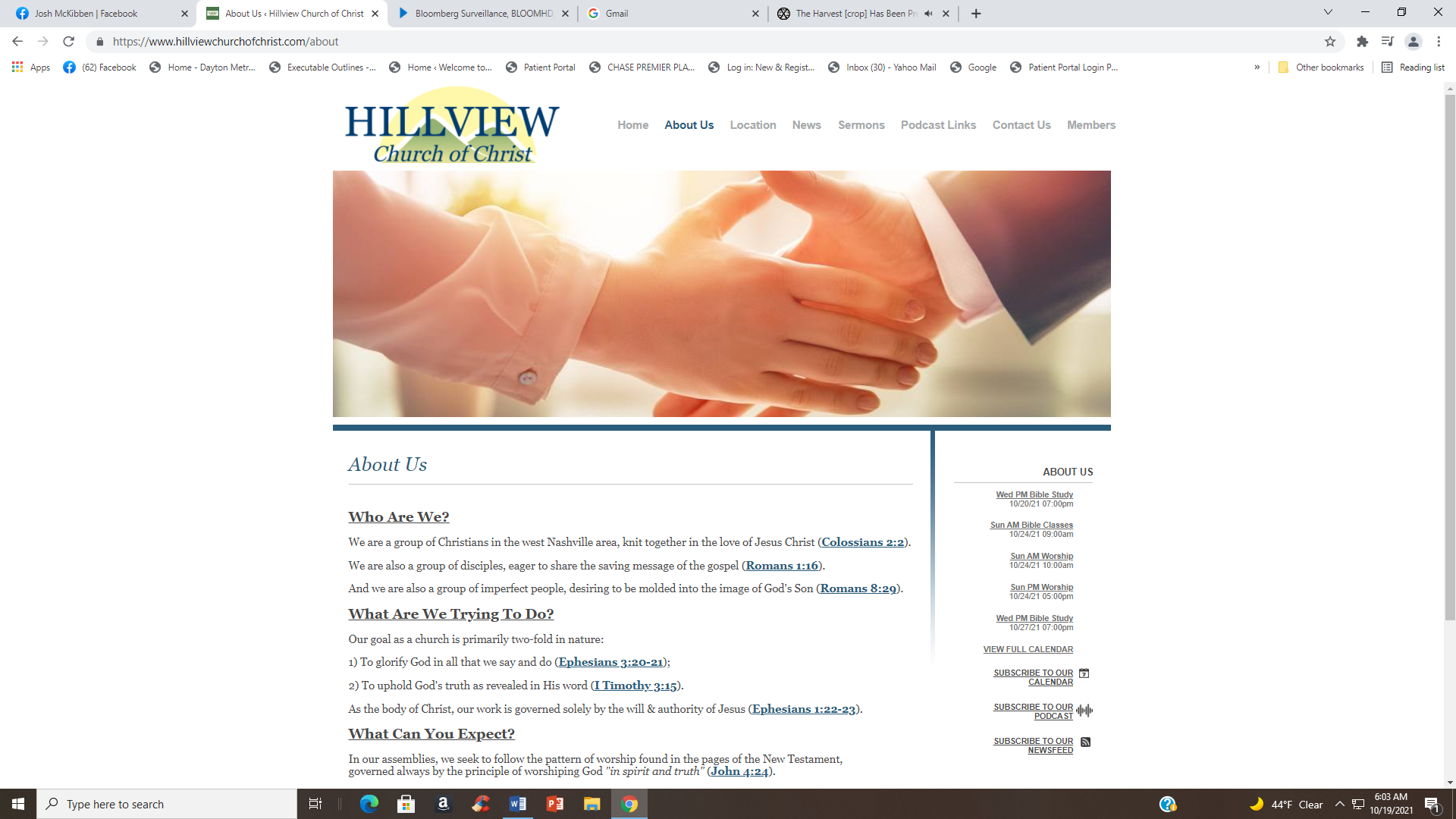 Please Come Back Again
Lord, What Do You Want Me To Do?
Acts 9:1 Then Saul, still breathing threats and murder against the disciples of the Lord, went to the high priest
 2 and asked letters from him to the synagogues of Damascus, so that if he found any who were of the Way, whether men or women, he might bring them bound to Jerusalem.
 3 As he journeyed he came near Damascus, and suddenly a light shone around him from heaven.
 4 Then he fell to the ground, and heard a voice saying to him, "Saul, Saul, why are you persecuting Me?"
 5 And he said, "Who are You, Lord?" Then the Lord said, "I am Jesus, whom you are persecuting. It is hard for you to kick against the goads."
 6 So he, trembling and astonished, said,                       "Lord, what do You want me to do?" Then the Lord said to him, "Arise and go into the city, and you will be told what you must do."
b hastings   newlebanoncoc.com
Lord, What Do You Want Me To Do?
Acts 9:6 So he, trembling and astonished, said,                       "Lord, what do You want me to do?" Then the Lord said to him, "Arise and go into the city, and you will be told what you must do."
b hastings   newlebanoncoc.com
Lord, What Do You Want Me To Do?
Saul’s encounter with Jesus compelled Saul to ask a fundamental question: “Lord, what do you want me to do?” Acts 9:6 
 (People need to still ask that question today!)
Jesus often told people what they had to do to be blessed by God.

By examining some of those events we can learn things the Lord wants us to do.
 
Lord, what do You want me to do?
b hastings   newlebanoncoc.com
Lord, What Do You Want Me To Do?
1. “Come To Me...” Matt. 11:28-30
Matt. 11:28 "Come to Me, all you who labor and are heavy laden, and I will give you rest.
 29 "Take My yoke upon you and learn from Me, for I am gentle and lowly in heart, and you will find rest for your souls.
 30 "For My yoke is easy and My burden is light."
b hastings   newlebanoncoc.com
Lord, What Do You Want Me To Do?
Learn and Live: The Essence of Discipleship,
Eph. 4:20-24, 25-32.
But you have not so learned Christ,
21 if indeed you have heard Him and have been taught by Him, as the truth is in Jesus:
22 that you put off, concerning your former conduct, the old man which grows corrupt according to the deceitful lusts,
23 and be renewed in the spirit of your mind,
24 and that you put on the new man which was created according to God, in true righteousness and holiness.
1. “Come To Me...” Matt. 11:28-30
b hastings   newlebanoncoc.com
Lord, What Do You Want Me To Do?
1. “Come To Me...” Matt. 11:28-30
Learn and Live: The Essence of Discipleship, 

Put sin to death, Rom. 13:11-13 (Col. 3:5).
Put on the Lord, Rom. 13:14.
      Priority, Matt. 6:33.
      Love Jesus, John 14:15, 23.
b hastings   newlebanoncoc.com
Lord, What Do You Want Me To Do?
2.“Go, Wash In The Pool Of Siloam”, John 9:7  (10-11).
Lord, what do You want me to do?
John 9:7 And He said to him, "Go, wash in the pool of Siloam" (which is translated, Sent). So he went and washed, and came back seeing.
8 Therefore the neighbors and those who previously had seen that he was blind said, "Is not this he who sat and begged?"
9 Some said, "This is he." Others said, "He is like him." He said, "I am he."
10 Therefore they said to him, "How were your eyes opened?"
11 He answered and said, "A Man called Jesus made clay and anointed my eyes and said to me, 'Go to the pool of Siloam and wash.' So I went and washed, and I received sight."
b hastings   newlebanoncoc.com
Lord, What Do You Want Me To Do?
2.“Go, Wash In The Pool Of Siloam”, John 9:7  (10-11).
Jesus Says Go to the Water and be Baptized, Mk. 16:16.
Mark 16:16 "He who believes and is baptized will be saved; but he who does not believe will be condemned.
b hastings   newlebanoncoc.com
Lord, What Do You Want Me To Do?
2.“Go, Wash In The Pool Of Siloam”, John 9:7  (10-11).
Washing, Eph. 5:26.
Eph. 5:26 that He might sanctify and cleanse her with the washing of water by the word,
b hastings   newlebanoncoc.com
Lord, What Do You Want Me To Do?
2.“Go, Wash In The Pool Of Siloam”, John 9:7  (10-11).
The washing of water” refers to baptism. Nothing more is here attributed to baptism than is attributed to it in many other places in the word of God. Jesus in the commission said: “He that believeth and is baptized shall be saved” (Mark 16:16); 

to the convicted multitude on the day of Pentecost, Peter said: “repent, ye, and be baptized every one of you in the name of Jesus Christ unto the remission of your sins” (Acts 2:38);

 and Ananias said to Saul: “Arise, and be baptized, and wash away thy sins” (Acts 22:16); and many other passages testify the same thing.
b hastings   newlebanoncoc.com
Lord, What Do You Want Me To Do?
2.“Go, Wash In The Pool Of Siloam”, John 9:7  (10-11).
Washing of regeneration, Titus 3:5.
Titus 3:5 not by works of righteousness which we have done, but according to His mercy He saved us, through the washing of regeneration and renewing of the Holy Spirit,
b hastings   newlebanoncoc.com
Lord, What Do You Want Me To Do?
2.“Go, Wash In The Pool Of Siloam”, John 9:7  (10-11).
Washing of regeneration, Titus 3:5.
The Jews were not saved on account of any righteousness they had done before Christ came to merit it but moved by his own mercy to men he saved them through the washing of regeneration and renewing of the Holy Spirit.

He first sent his Spirit to renew man. The Spirit came to the apostles, through them preached Christ to the world, produced faith, changed the heart, directed the life anew, and the heart renewed, the person was baptized into Christ, put off the old man of sin now dead, was buried with him in Christ,        washed away his sins, and arose to a new life in Jesus Christ.
b hastings   newlebanoncoc.com
Lord, What Do You Want Me To Do?
2.“Go, Wash In The Pool Of Siloam”, John 9:7  (10-11).
Washing of sin, 1 Pet. 3:21; Acts 22:16.
1Peter 3:21 There is also an antitype which now saves us--baptism (not the removal of the filth of the flesh, but the answer of a good conscience toward God), through the resurrection of Jesus Christ,
Acts 22:16 'And now why are you waiting? Arise and be baptized, and wash away your sins, calling on the name of the Lord.'
b hastings   newlebanoncoc.com
Lord, What Do You Want Me To Do?
2.“Go, Wash In The Pool Of Siloam”, John 9:7  (10-11).
The question -“What Shall We Do?” Acts 2:37-41

The blind man did not see until he did what Jesus said to do.

The sinner is not saved until he/she does all that Jesus says to do to be saved.
b hastings   newlebanoncoc.com
Lord, What Do You Want Me To Do?
2.“Go, Wash In The Pool Of Siloam”, John 9:7  (10-11).
“What Shall We Do?” Acts 2:37-41
Acts 2:37 Now when they heard this, they were cut to the heart, and said to Peter and the rest of the apostles, "Men and brethren, what shall we do?“ (same question Saul asked – Acts 9)
38 Then Peter said to them, "Repent, and let every one of you be baptized in the name of Jesus Christ for the remission of sins; and you shall receive the gift of the Holy Spirit.
39 "For the promise is to you and to your children, and to all who are afar off, as many as the Lord our God will call."
40 And with many other words he testified and exhorted them, saying, "Be saved from this perverse generation."
41 Then those who gladly received his word were baptized; and that day about three thousand souls were added to them.
b hastings   newlebanoncoc.com
Are you a New Testament Christian?
Hear the Gospel (Rom.10:14)
Believe the Gospel (Heb. 11:6)
Repent of Sins (Acts 3:19)
Confess Christ (Rom.10:9)
Be Baptized Into Christ (1 Cor.12:13)
Serve our Lord the rest of                   our lives (Rev.2:10)
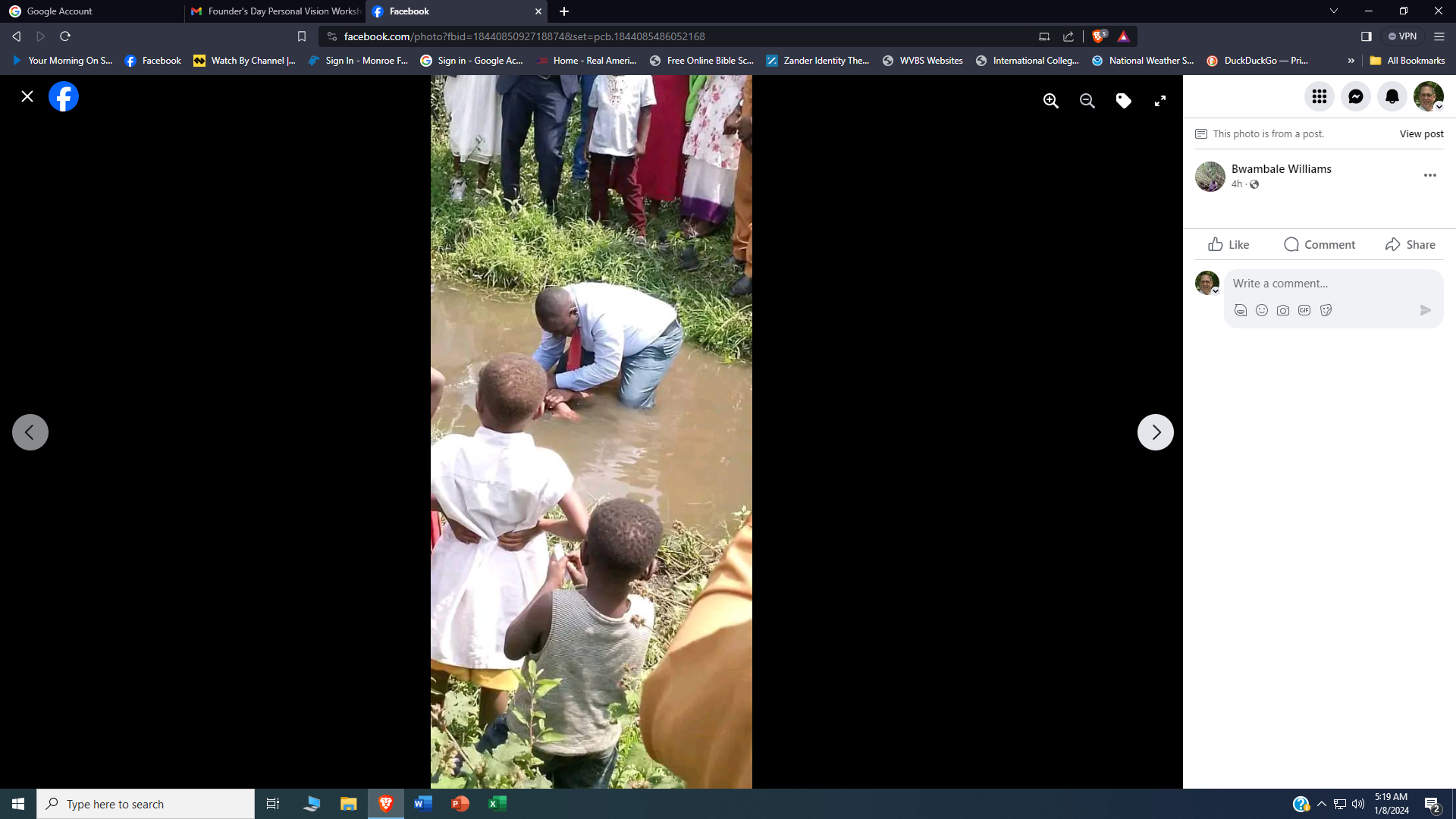 You Must Be Born Again. John 3:1-7
b hastings  newlebanoncoc.com
Lord, What Do You Want Me To Do?
3. “Follow Me”, Matt. 19:16-22.
Jesus was Looking for a Heart that Would Repent and be Completely Devoted to Him, Matt. 19:21.  Lk. 13:3, 5
 
Heart must change toward Jesus (he is God), 19:16-17.

Heart must change toward God’s commands and our sin, 19:17-20; Rom. 3:23.
b hastings   newlebanoncoc.com
Lord, What Do You Want Me To Do?
3. “Follow Me”, Matt. 19:16-22.
Matt. 19:16 Now behold, one came and said to Him, "Good Teacher, what good thing shall I do that I may have eternal life?"
 17 So He said to him, "Why do you call Me good? No one is good but One, that is, God. But if you want to enter into life, keep the commandments.“

 18 He said to Him, "Which ones?" Jesus said, "'You shall not murder,' 'You shall not commit adultery,' 'You shall not steal,' 'You shall not bear false witness,'
 19 'Honor your father and your mother,' and, 'You shall love your neighbor as yourself.’”

 20 The young man said to Him, "All these things I have kept from my youth. What do I still lack?"
 21 Jesus said to him, "If you want to be perfect, go, sell what you have and give to the poor, and you will have treasure in heaven; and come, follow Me."22 But when the young man heard that saying, he went away sorrowful, for he had great possessions.
b hastings   newlebanoncoc.com
Lord, What Do You Want Me To Do?
3. “Follow Me”, Matt. 19:16-22.
Heart must change toward self and toward others, 19:21-22.
 
Heart must change toward things (treasures) and priorities (follow Jesus), 19:21-22.
b hastings   newlebanoncoc.com
Lord, What Do You Want Me To Do?
3. “Follow Me”, Matt. 19:16-22.
Jesus Wants Humble Sacrifice from Disciples, Matt. 19:23-30.

Leave materialism,                               19:23-26.  1 Tim. 6:9-10
 
Leave “all”, 19:27-28.  Gal. 2:20
b hastings   newlebanoncoc.com
Lord, What Do You Want Me To Do?
3. “Follow Me”, Matt. 19:16-22.
Reward of humble sacrifice,               19:29-30.  Phil. 2:5-11
 
Is this reflected in our giving?                    (1 Cor. 16:2)
b hastings   newlebanoncoc.com
Lord, What Do You Want Me To Do?
3. “Follow Me”, Matt. 19:16-22.
Jesus Wants Disciples Who Will “Catch” Men, 5:10-11.
A disciple forsakes all to follow Jesus, 5:11.

Faith to use the word of Christ (5:5) to save the lost, Jude 23.

Let us be more active reaching out to the lost.
b hastings   newlebanoncoc.com
Lord, What Do You Want Me To Do?
Come To Me 
Go wash (be baptized)
Follow me
b hastings   newlebanoncoc.com
Lord, What Do You Want Me To Do?
Lord, what do You want me to do?
4. “Launch Out...Let Down Your Nets...”, Lk. 5:1-11.
  
Jesus was Looking for Faith, not Fish, Luke 5:4.
   	1.  Faith to act at his word, 5:5; Lk. 6:46.
              2.  Faith is rewarded, 5:6-7.
              3.  Faith is contrite before Christ, 5:8.                          	     		The humility of Peter.
b hastings   newlebanoncoc.com
Lord, What Do You Want Me To Do?
5. “Tell What Great Things God Has Done For You”,
Luke. 8:38-39. Now the man from whom the demons had departed begged Him that he might be with Him. But Jesus sent him away, saying,
39 "Return to your own house, and tell what great things God has done for you." And he went his way and proclaimed throughout the whole city what great things Jesus had done for him.
b hastings   newlebanoncoc.com
Lord, What Do You Want Me To Do?
5. “Tell What Great Things God Has Done For You”,
Jesus is Pleased when We confess him to others,

Matt.10:32-33; "Therefore whoever confesses Me before men, him I will also confess before My Father who is in heaven.
33 "But whoever denies Me before men, him I will also deny before My Father who is in heaven.
b hastings   newlebanoncoc.com
Lord, What Do You Want Me To Do?
5. “Tell What Great Things God Has Done For You”,
Acknowledge that Jesus is the Son of God,
 
Matt. 16:15-16. He said to them, "But who do you say that I am?" 16 Simon Peter answered and said, "You are the Christ, the Son of the living God."
b hastings   newlebanoncoc.com
Lord, What Do You Want Me To Do?
5. “Tell What Great Things God Has Done For You”,
Confess Jesus to be saved,
Rom.10:9-10.that if you confess with your mouth the Lord Jesus and believe in your heart that God has raised Him from the dead, you will be saved.10 For with the heart one believes unto righteousness, and with the mouth confession is made unto salvation.
 
Confess the good confession to also try to save others,
b hastings   newlebanoncoc.com
Lord, What Do You Want Me To Do?
6. “Go And Make Disciples Of All The Nations”,
Matt. 28:19-20. "Go therefore and make disciples of all the nations, baptizing them in the name of the Father and of the Son and of the Holy Spirit,
 20 "teaching them to observe all things that I have commanded you; and lo, I am with you always, even to the end of the age." Amen. 

 -Teach, baptize, teach, 
Acts 2:41, 42; 8:4, 12; 11:24-26; 
2 Tim. 2:2.
b hastings   newlebanoncoc.com
Lord, What Do You Want Me To Do?
God speaks to us by Jesus, Heb. 1:2. 



Do not refuse Him, Heb. 12:25.


Do what the Lord tells you to do, Matt. 7:24-25;
Heb 1:1 God, who at various times and in various ways spoke in time past to the fathers by the prophets,
 2 has in these last days spoken to us by His Son, whom He has appointed heir of all things, through whom also He made the worlds;
Heb 12:25 See that you do not refuse Him who speaks. For if they did not escape who refused Him who spoke on earth, much more shall we not escape if we turn away from Him who speaks from heaven,
Mt 7:24 Therefore whosoever heareth these sayings of mine, and doeth them, I will liken him unto a wise man, which built his house upon a rock:
 25 And the rain descended, and the floods came, and the winds blew, and beat upon that house; and it fell not: for it was founded upon a rock.
b hastings   newlebanoncoc.com
Have we done what the Lord       told us to do?
Come To Me 
Go wash (be baptized)
Follow me
Launch out, let down your nets
Tell what great things God has done for you
Go, make disciples of all nations
b hastings   newlebanoncoc.com